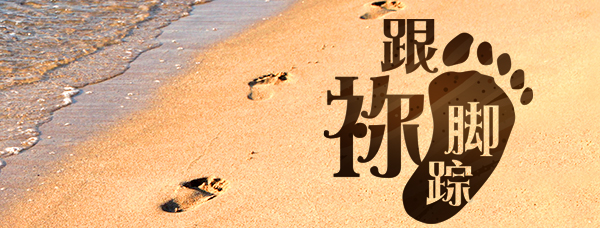 第十二单元：基督徒的十字架
第45讲：软弱能力
要义：金句
他对我说：“我的恩典够你用的，因为我的能力是在人的软弱上显得完全。”所以，我更喜欢夸自己的软弱，好叫基督的能力覆庇我。（林后12:9）
2
精义：撮要
神显在人身上，被称为“软弱的能力”！
3
传播焦点
既从恩典，虽然软弱，却有能力 !
得力的秘诀（创49:22-26 ） 
因全是恩典，能力总足够人用 !
4
传播焦点
人可夸口的，是基督覆庇之力
先贤之信 : 在软弱中得能力 
软弱中的得胜，是主奇妙大能 
约5:1-10
5
生活应用
基督门徒服事能力，本是从基督的说话而来。
基督门徒借以夸口，也是因从基督庇护之力。
6
反思问题
世上成功者，大多如何看自己？会否看己是软弱的？
我们事奉中，有的“能与不能”，与明白神恩典有何关系？
7
听众回馈
有言“四两拨千斤”就是以小小之力，成就大大果效，但这与“恩典之能”有何不同？
8